Soaring Weather
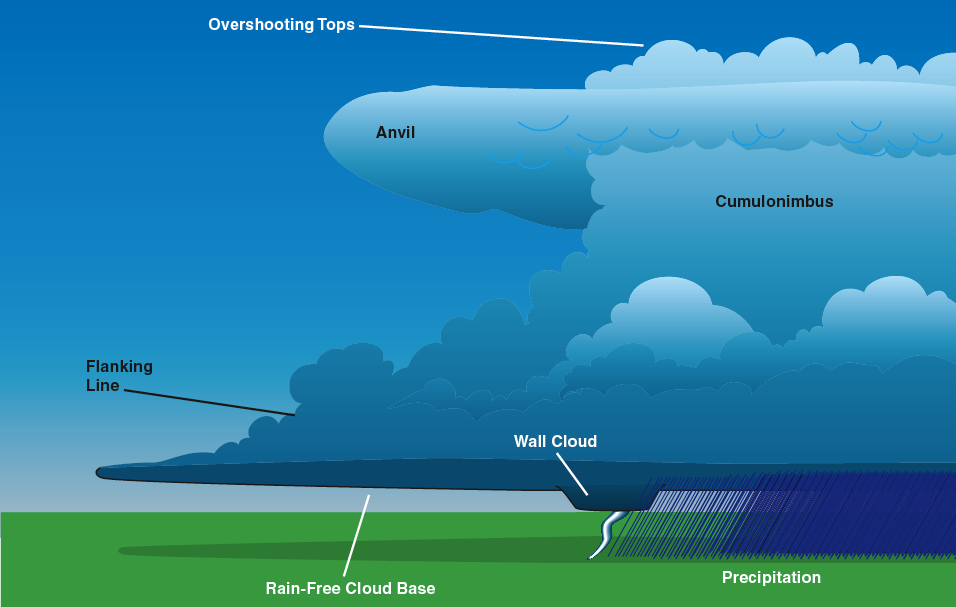 Basic Soaring Weather Info
General synoptic situation
Clouds and precipitation
Thermals
Time of trigger height
Height and strength vs. time of day
When thermals end
Inversions
Visibility
Surface wind
Winds aloft
Adverse weather
The Standard Atmosphere
Pressure Lapse Rate
1” Hg / 1000’
Temperature Lapse Rate
3.6 deg F / 1000’
2.0 deg C / 1000’
Density Lapse Rate
3% / 1000’
Cloud Types and Heights
Stable & Unstable Air
Dry Adiabatic Lapse Rate (DALR)
The rate at which a rising parcel of dry (unsaturated) air cools adiabatically
5.5 deg F per 1,000’
Skew T - Log P Diagram
Thermal Models
Plume
Bubble
Cross-Section
Skew T - Log P Diagram
Constant Pressure Lines
Skew T - Log P Diagram
Constant Temperature Lines
Skew T - Log P Diagram
Dew Point Sounding
Temperature Sounding
Skew T - Log P Diagram
Dry Adiabatic Lapse Rate (DALR)
Skew T - Log P Diagram
Surface Temperature
Skew T - Log P Diagram
Height of 
Convection
Surface Temperature
Skew T - Log P Diagram
Constant Mixing Ratio Lines
Skew T - Log P Diagram
Saturated Adiabatic Lapse Rate (SALR)
Thermal Height vs. Time of Day
Cloudbase and Depth
Cloudbase and Depth
Cloud Top
Cloudbase
Thermal Index
A measure of atmospheric stability
Negative is good (unstable – thermals)
Positive is bad (stable – sled ride)
Computing the Thermal Index (TI)
Determine the temperature of a lifted parcel of air at an altitude of interest
From surface temperature and DALR
Determine the ambient temperature at that altitude
From a sounding
Subtract the temperature of the lifted airmass from the measured temperature at that altitude
Predicting the Height of Cloudbase
Determine the altitude where the temperature of air in a rising parcel equals the dewpoint
Rate of temperature-dewpoint convergence
4.4 deg F per 1,000 feet
Formula for computing cloudbase height
[ (Surface temperature – Dewpoint )/ 4.4 ] x 1,000 feet
Is the computed cloudbase height < Intersection of max surface temp DALR intersection with sounding?
Yes – Cumulus
No – Nil cu
Thermal Life Cycle
Cloudstreets
Cloudstreet Waves
Thermals
Require unstable airmass
Negative thermal index
Cumulus clouds may form at the top
Moisture content of air and maximum height
Streeting possible if wind permits
Wind strength increasing with height to max at or below top of convection
Wind direction relatively constant with height
Thunderstorms
Thunderstorms
Associated with cumulonimbus clouds
Should be avoided because of:
Lightning and hail
Severe winds and turbulence
Microbursts and downbursts
Lowered visibility in rain
Possibility of squall lines
Thunderstorm Prediction
Life Cycle of a Thunderstorm
Cumulus
Mature
Dissipating
A Multi-Cell Thunderstorm
A Supercell Thunderstorm
K and Lifted Indices
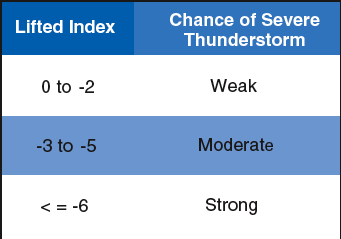 Sources of Weather Information
Obtaining Weather Data
Look outside!
Watch TV weather
Check wx.com
Call Flight Service Station (FSS)
Internet
DUAT
Aviation Digital Data Service (ADDS)
Kevin Ford’s Thermal Forecast
BLIPSPOT or BLIPMAP (Dr. Jack)
NOAA Forecast Systems Laboratory (FSL)
Many others!
Automated Weather Stations (AWOS/ASOS)
In-flight via aircraft radio
Aviation Weather Reports
Surface Observations (METAR)
Weather Depiction Charts
Surface Analysis Charts
Radar Summary Charts
Radar Reports
Pilot Reports
Satellite Imagery
Aviation Weather Forecasts
Terminal Forecasts (TAF)
Area Forecasts (FA)
Winds Aloft Forecasts (FD)
Surface Prog Charts
Airmets
Sigmets
Obtaining a Weather Briefing
Call FSS at 1-800-WX-BRIEF
Identify yourself as a glider pilot
Provide aircraft N number
Give date, time, location and type of flight
Ask for…
Standard briefing
Surface reports (METARs)
Winds aloft forecast (FDs)
Terminal forecasts (TAFs)
Request other pertinent info
NOTAMs and TFRs
Air Sports Net
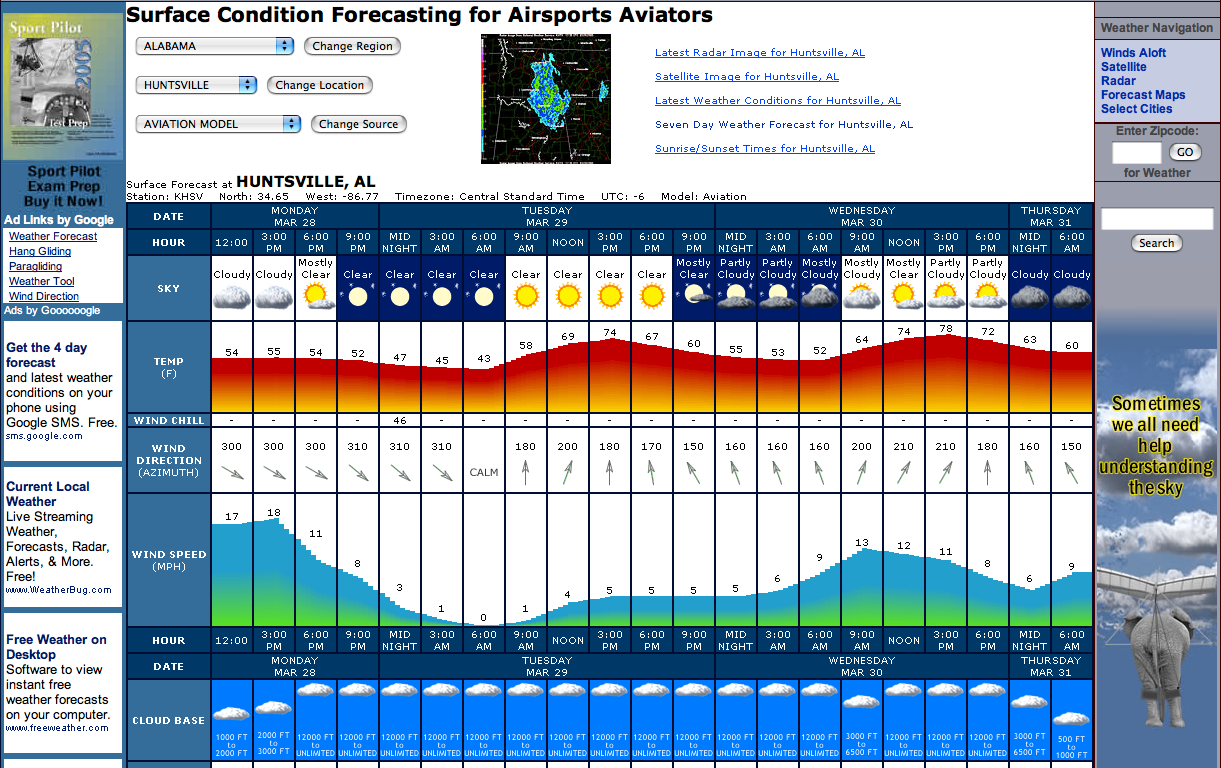 http://usairnet.com/cgi-bin/launch/code.cgi?sta=KHSV&model=avn&state=AL&Submit=Get+Forecast
Aviation Digital Data Service
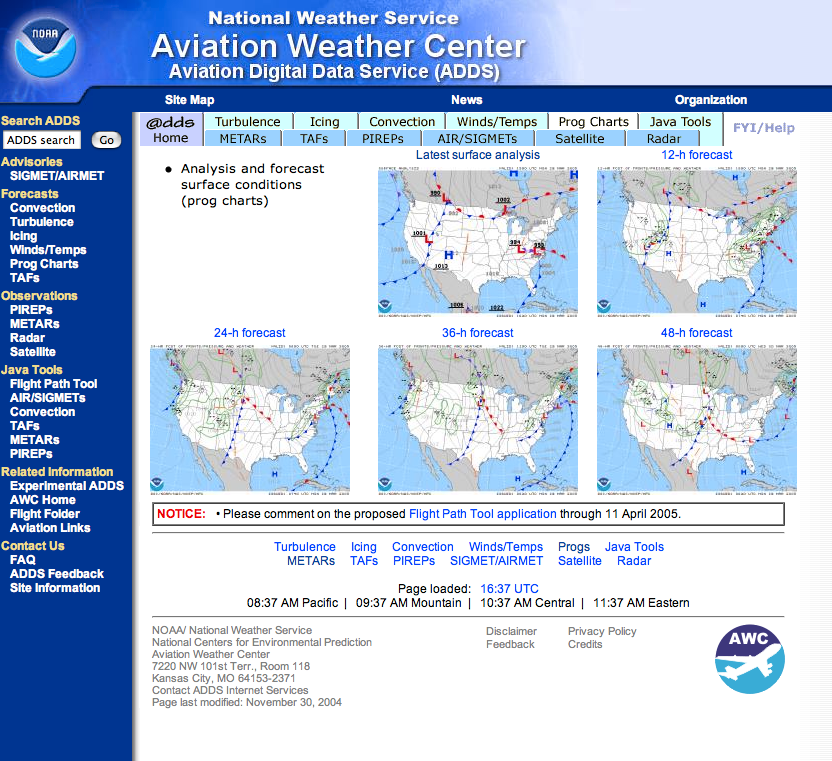 http://adds.aviationweather.gov/progs/
Forecast Soundings (FSL)
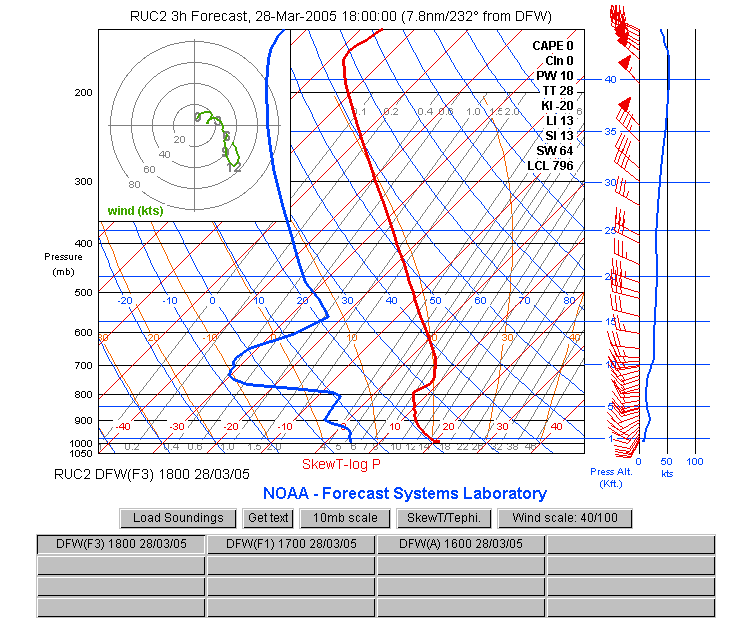 http://www-frd.fsl.noaa.gov/mab/soundings/java/
BLIPMAP
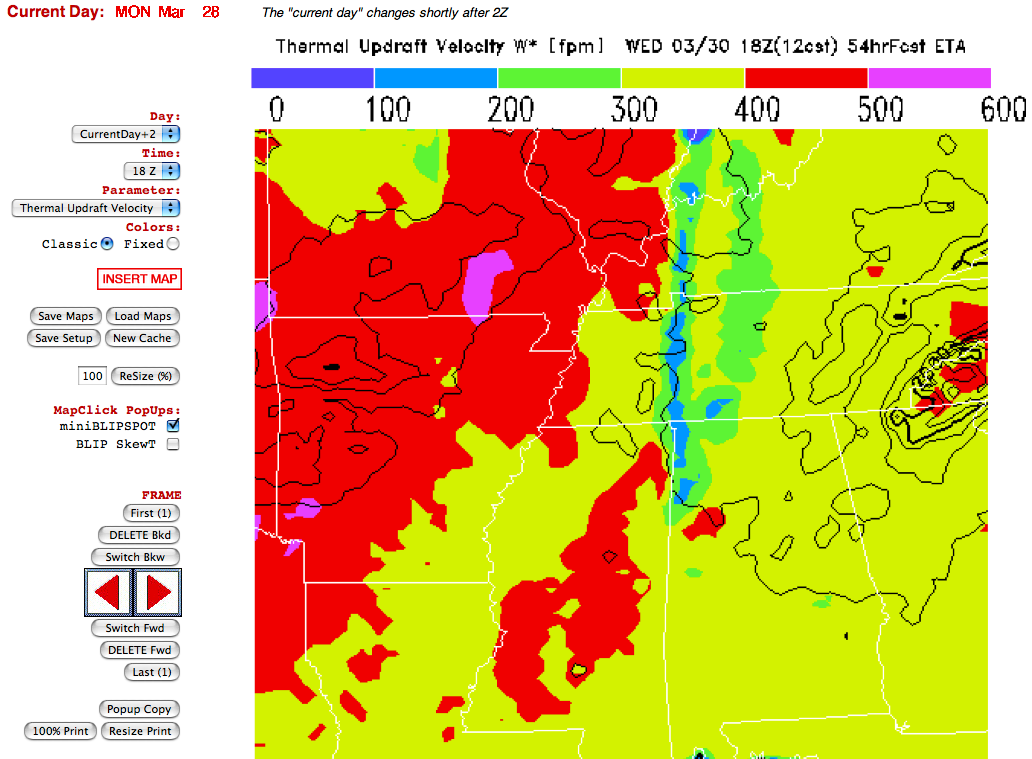 http://www.drjack.info/BLIP/index.html